Hastayı Cerrahi İşleme Hazırlarken Yardımcı Personelin Yapması Gerekenler
Uzm. Dr. Dt. Mehmet Emre YURTTUTAN
Hastanın karşılanması, hekimle ya da yardımcı personelle ilk iletişimi tedaviyi etkileyen önemli bir basamaktır. 
Güleryüz.
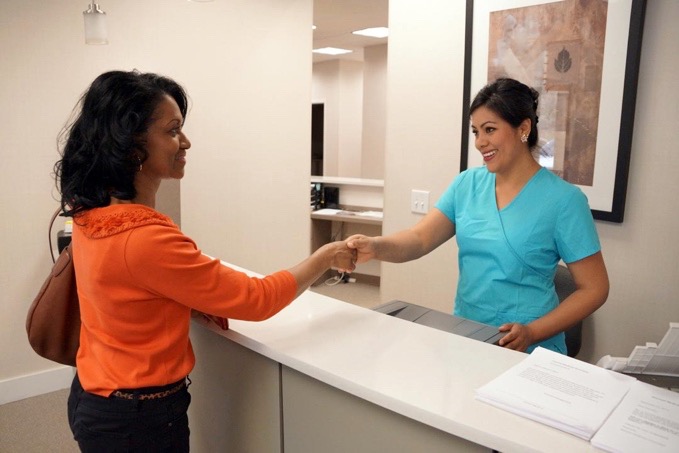 Tedavi başlamadan önce hasta kayıtları çıkartılmalı ve gerekli filmler açılarak negatoskopa yerleştirilmeli ya da ekrana getirilmelidir. Sistemik durum sorgulanmalıdır.
Hasta kayıtları işlem sırasında kontamine olmalarını önlemek için tekrar yerine kaldırılmalı, sadece işlem öncesi ve sonrası kayıt girişi yapılmalıdır. 
Aynı durum bilgisayarla yapılan kayıt işlemleri için de geçerlidir.
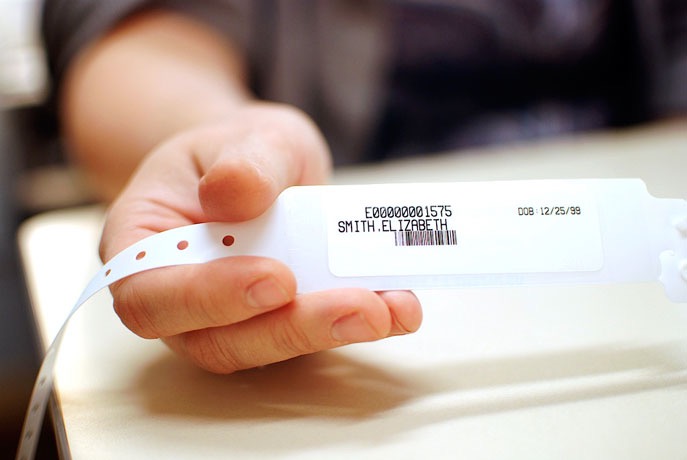 Hastanın işleme hazırlanması sadece eşyaların hazırlanması, hasta önlüğünün takılması, yeni suction ve bardak yerleştirilmesi şeklinde olmamalıdır. 
Hastanın yapılacak işleme psikolojik olarak da hazırlanması gerekebilmektedir. 
Sabır, anlayış ve hoşgörü.
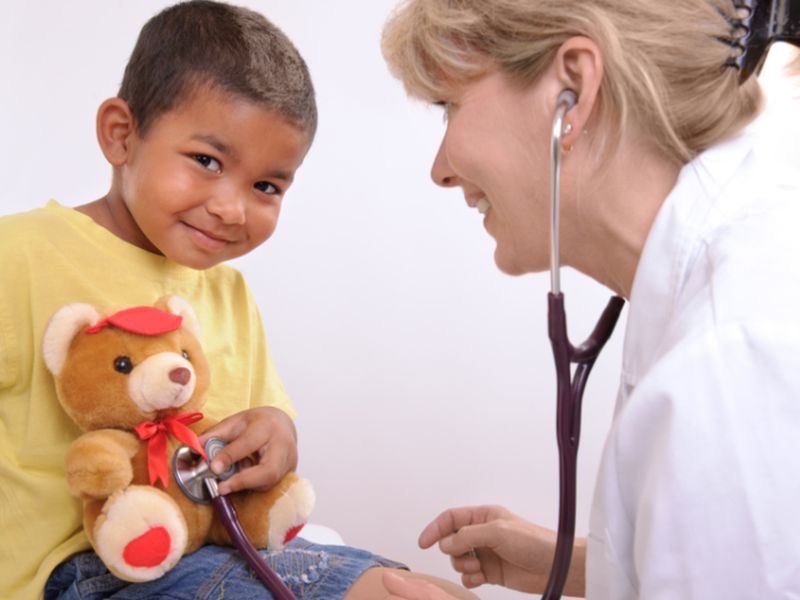